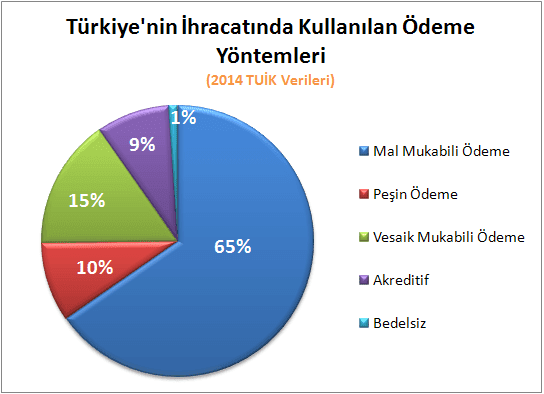 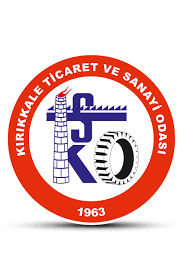 Dış ticarette ÖDEME YÖNTEMLERİ
Fedai UZUN
fedaiuzun@cankaya.edu.tr
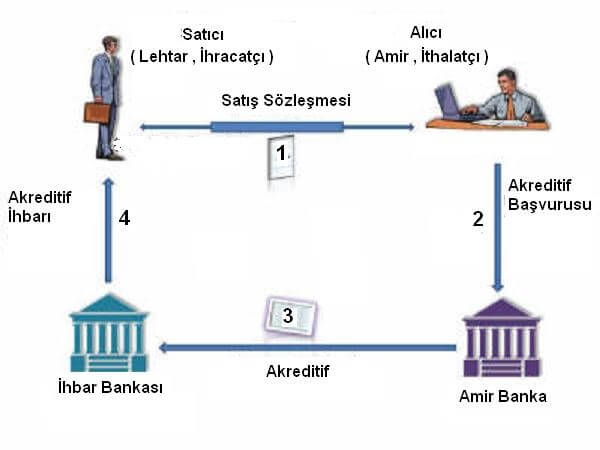 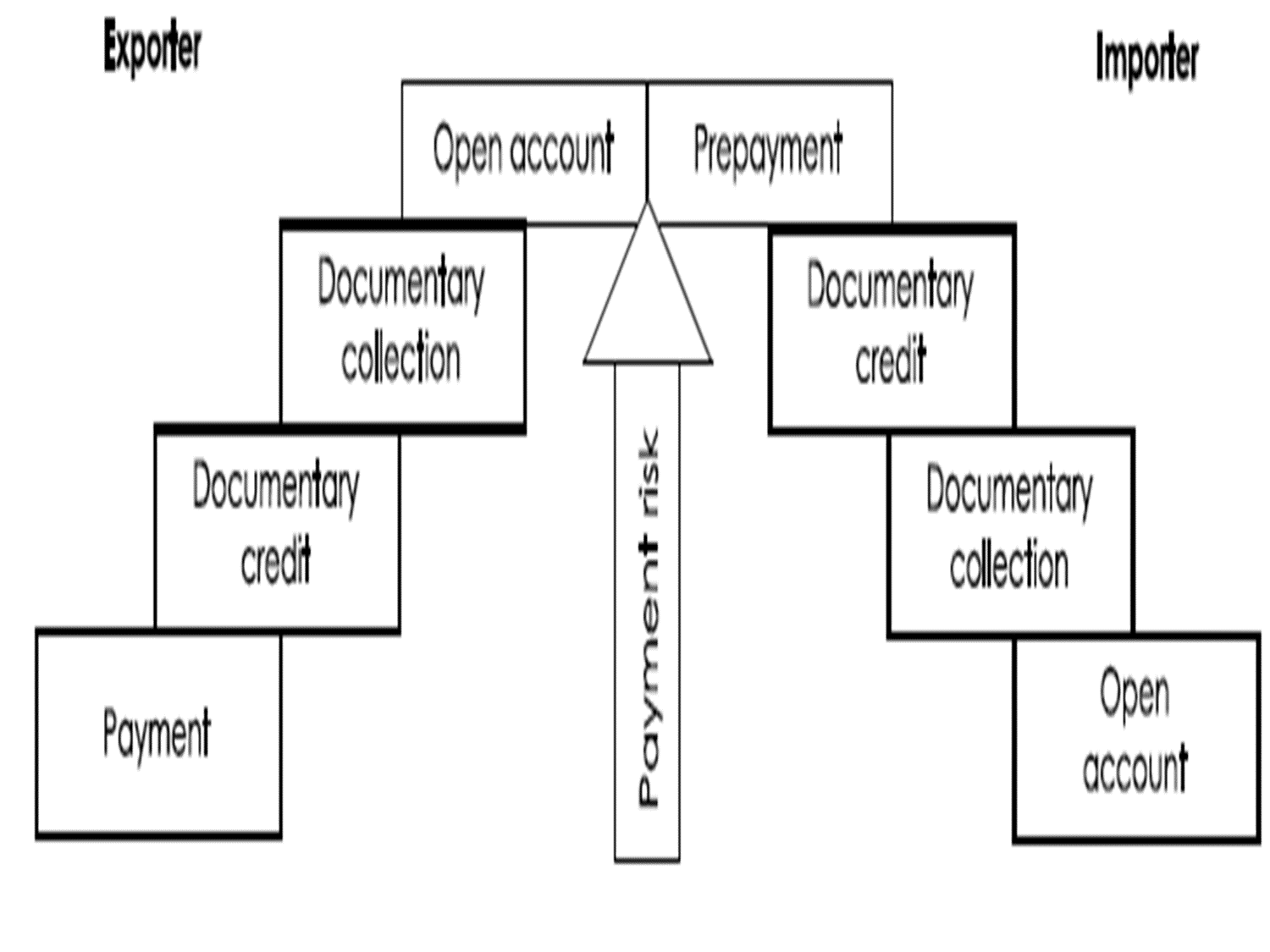 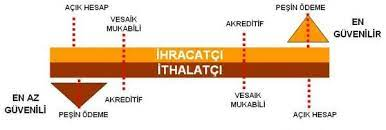 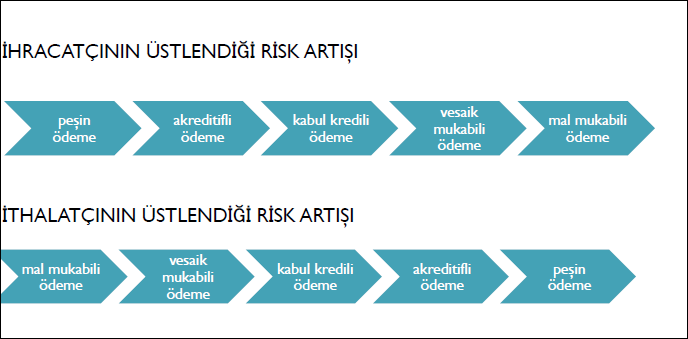 PEŞİN ÖDEME (CASH IN ADVANCE)
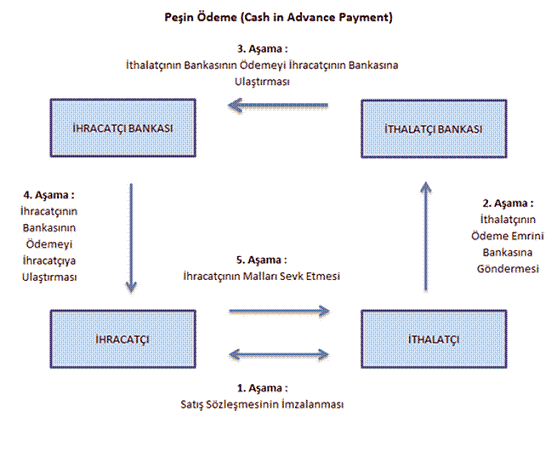 AKREDİTİF (LETTER OF CREDIT)
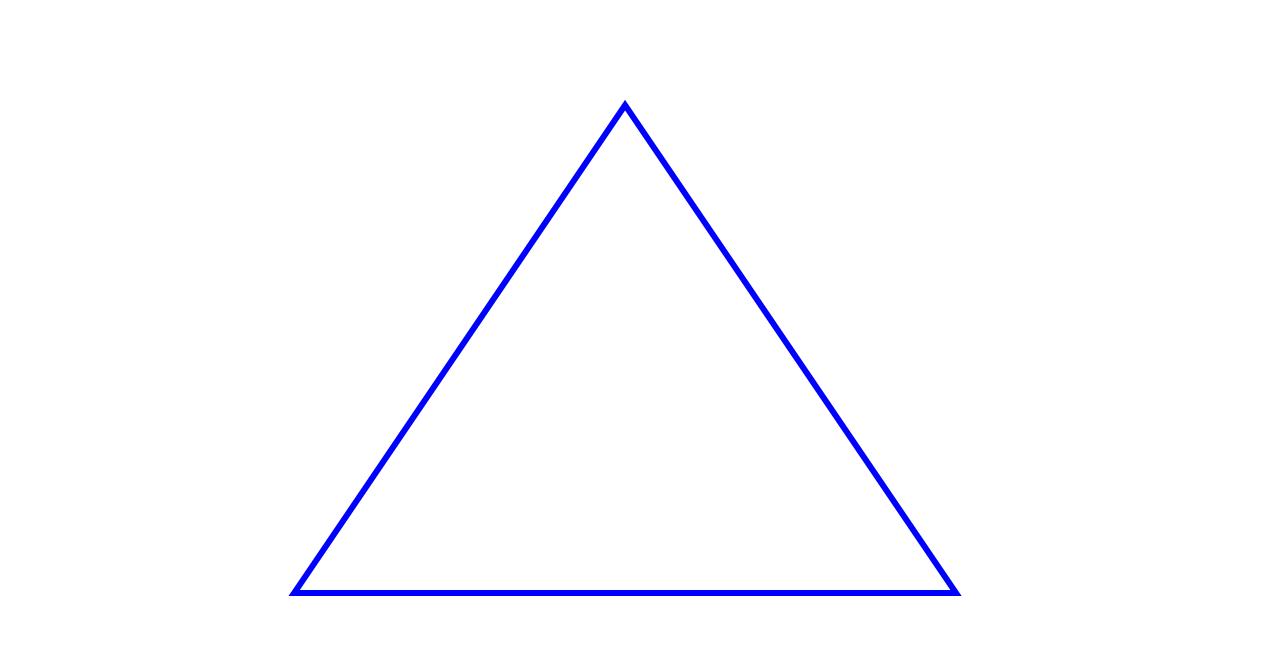 Akreditif Açma Talebi
Kredi
Sözleşme
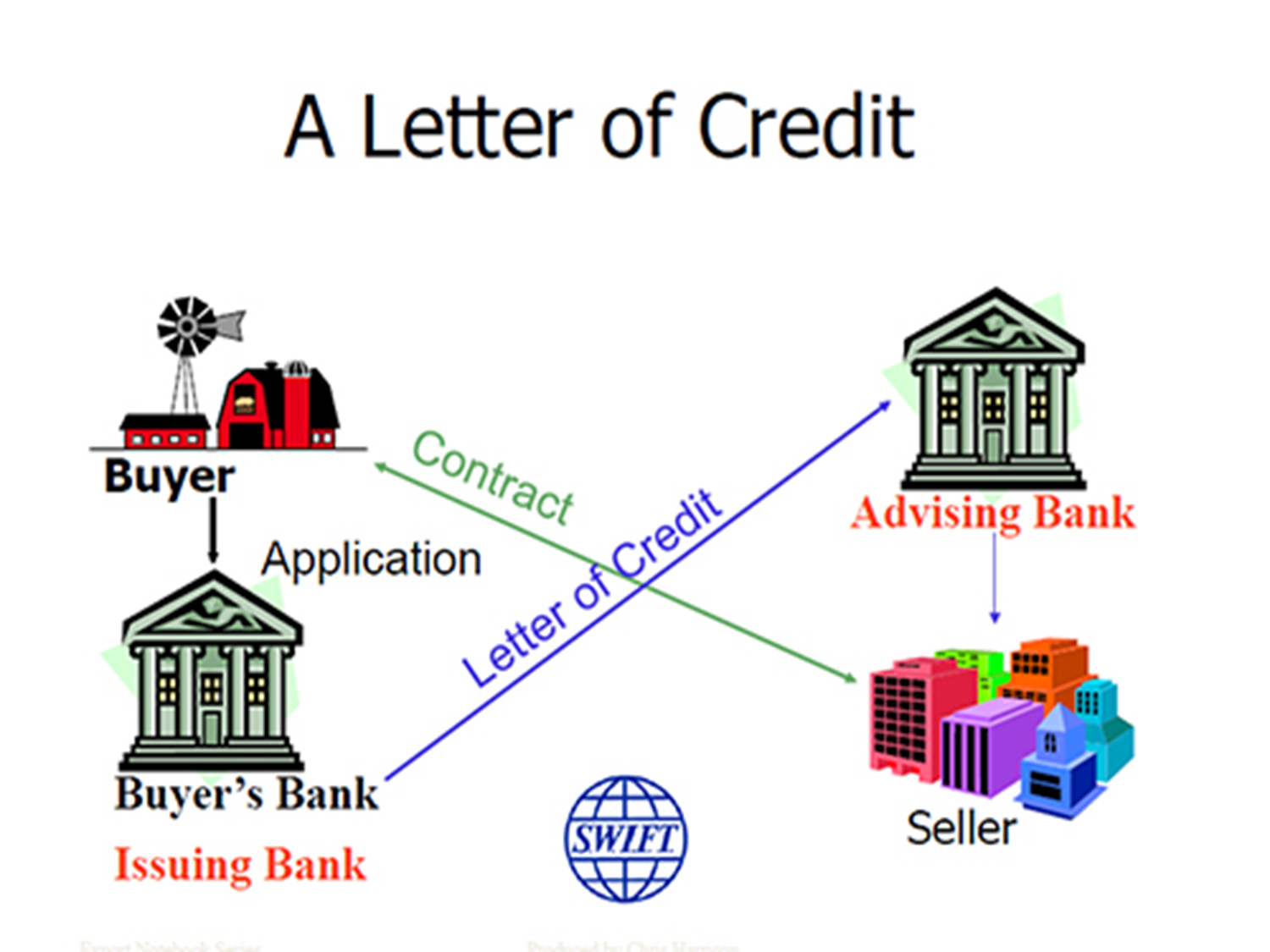 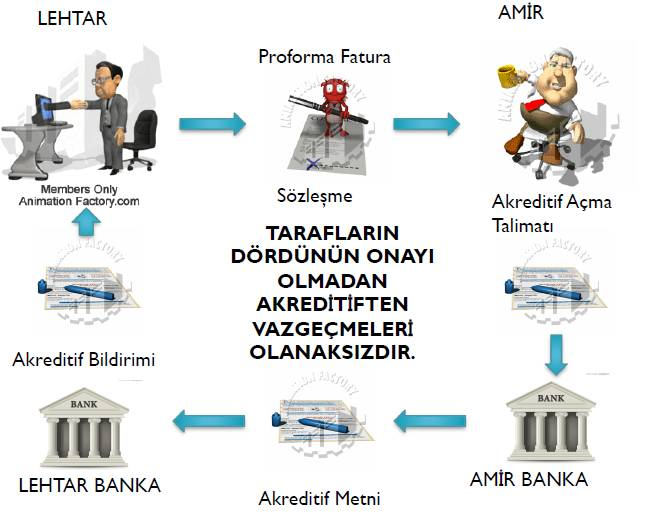 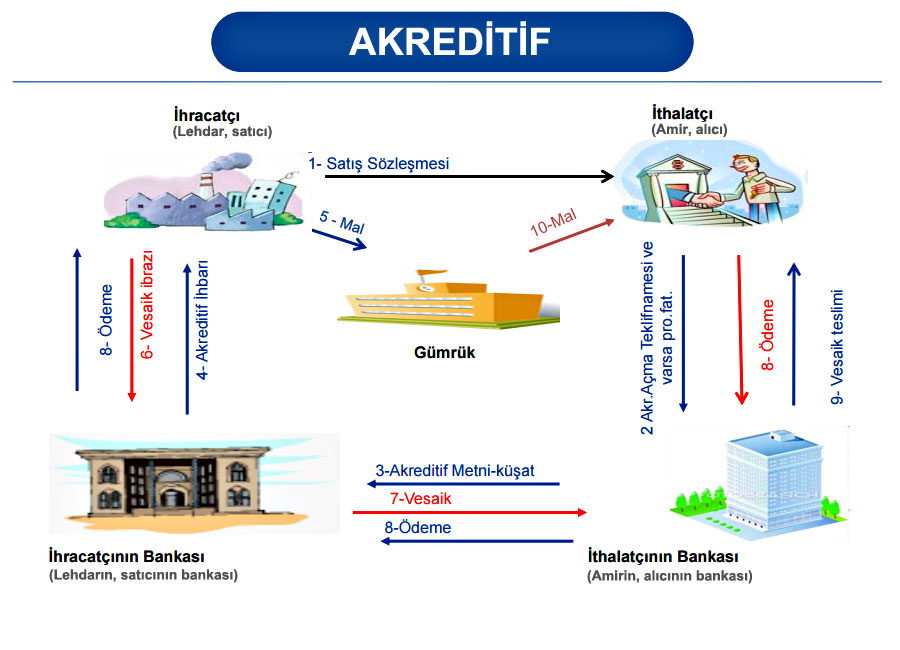 VADELİ AKREDİTİF (DEFERRED L/C)
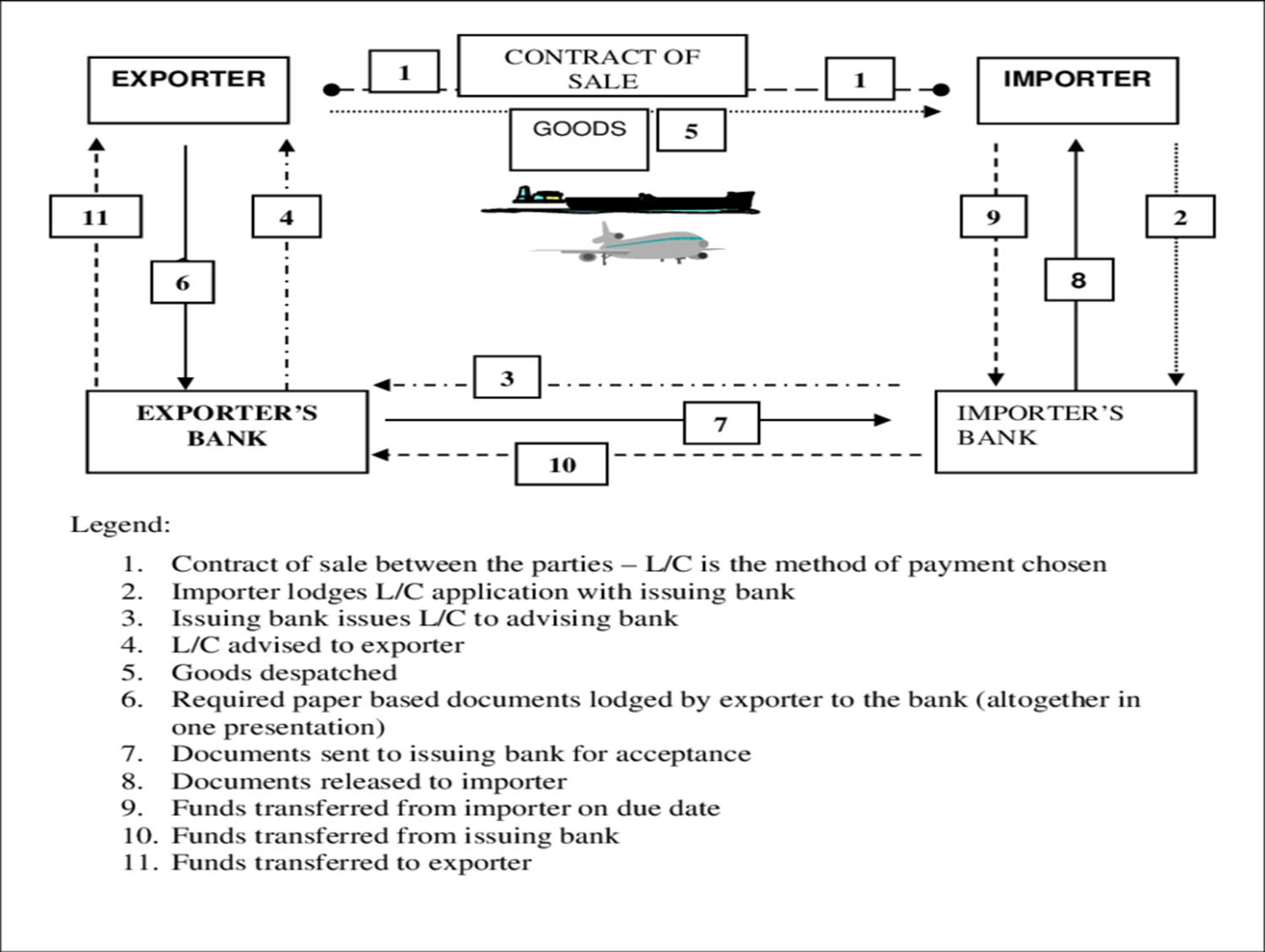 DEREDİLEBİLİR AKREDİTİF (TRANSFERABLE L/LC
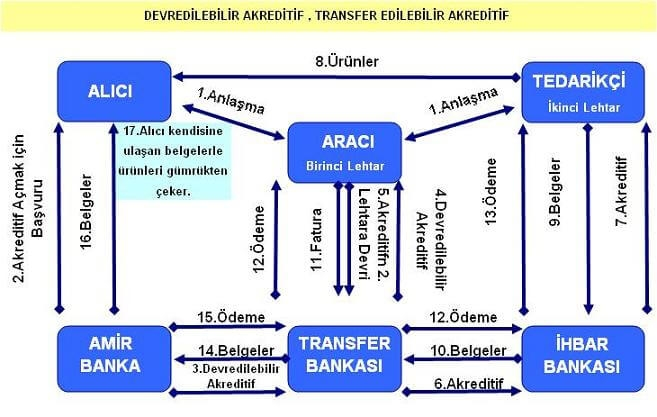 KARŞILIKLI AKREDİTİF(BACKTO BACK L/C)
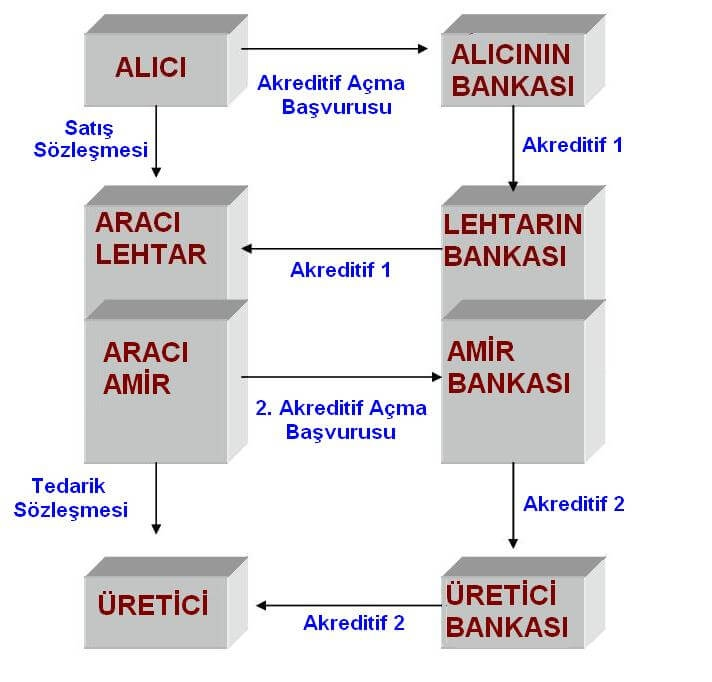 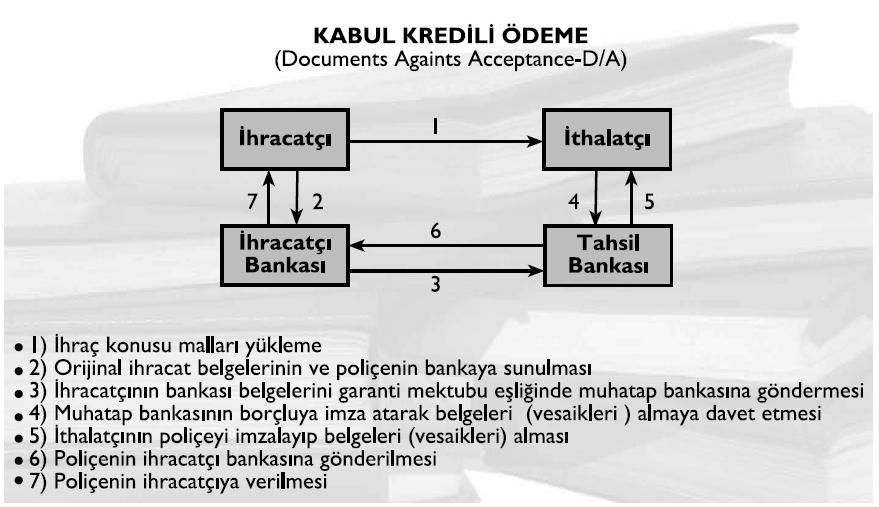 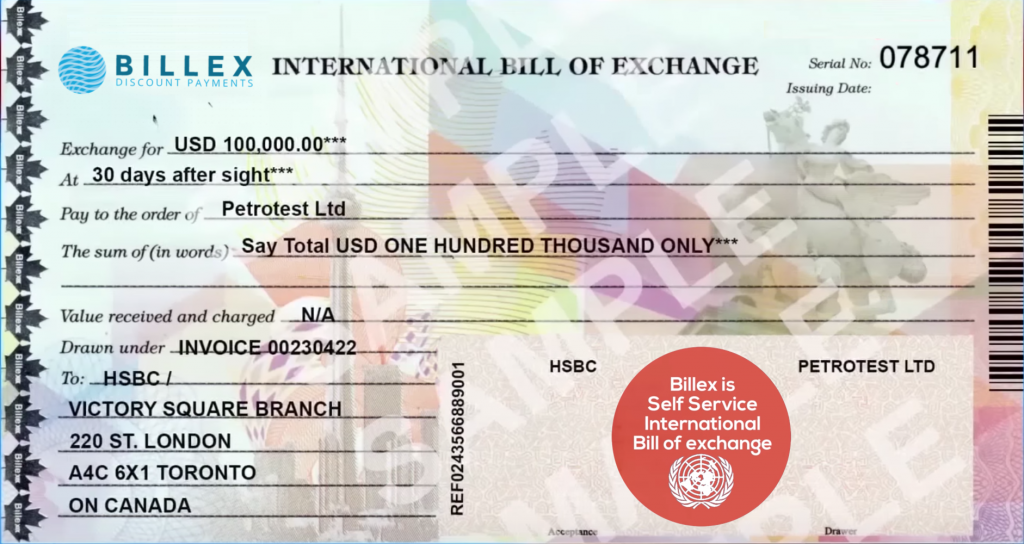 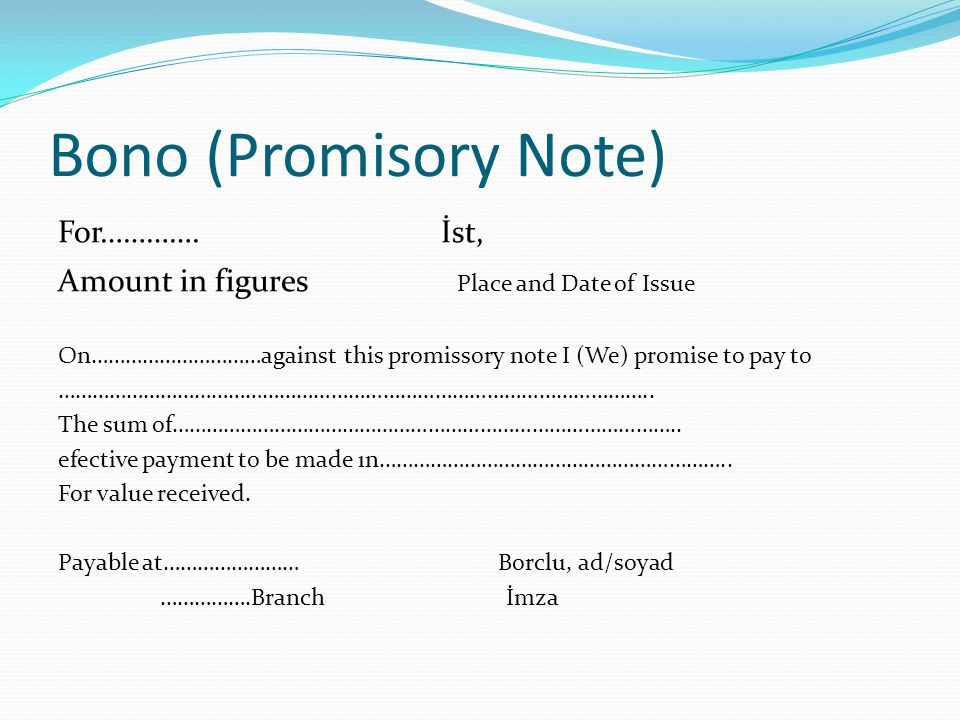 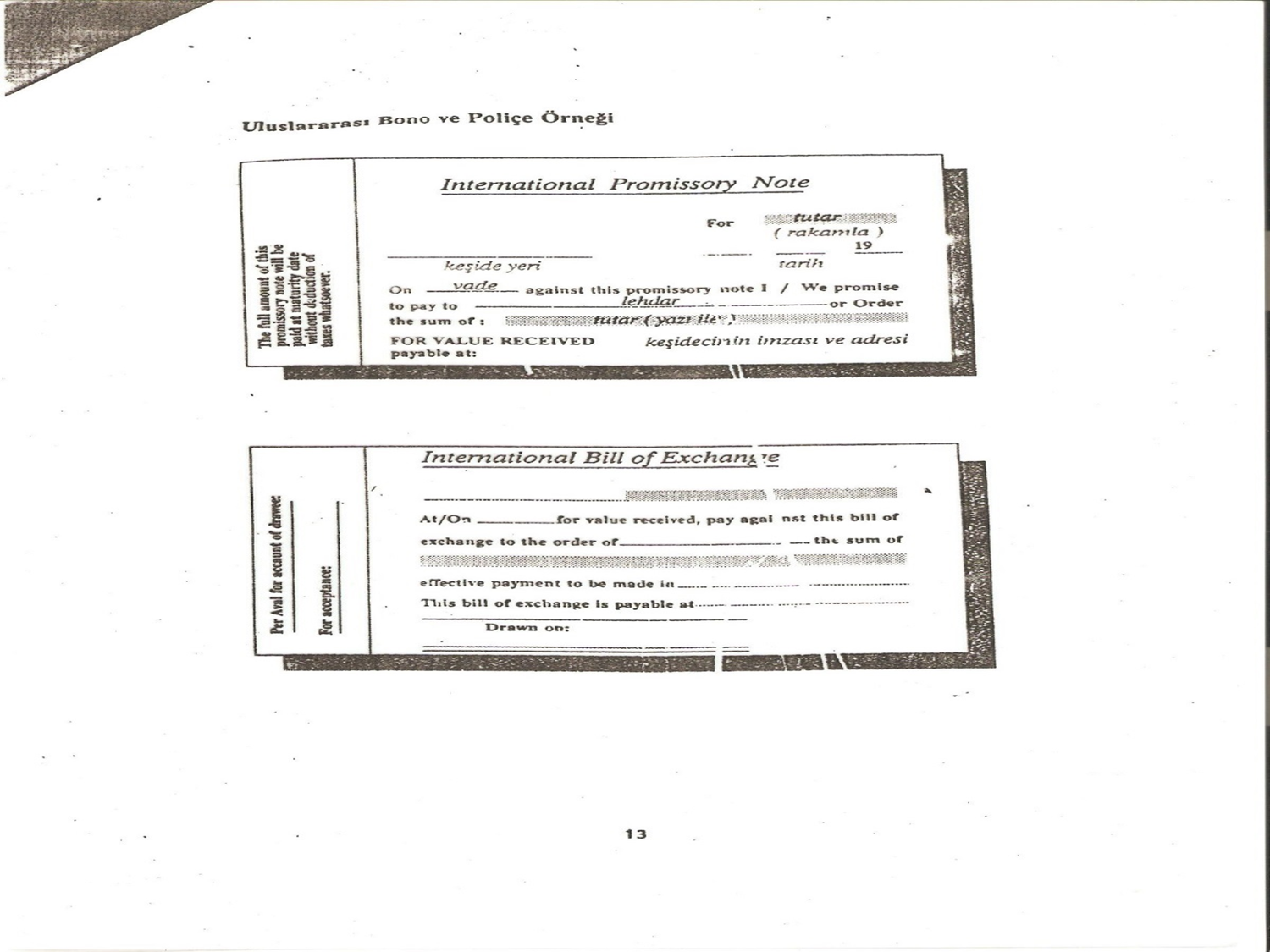 ACCEPTANCE CREDIT (BANKER’S ACCEPTANCE)
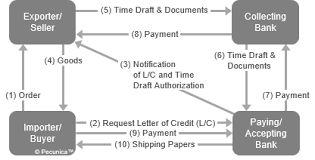 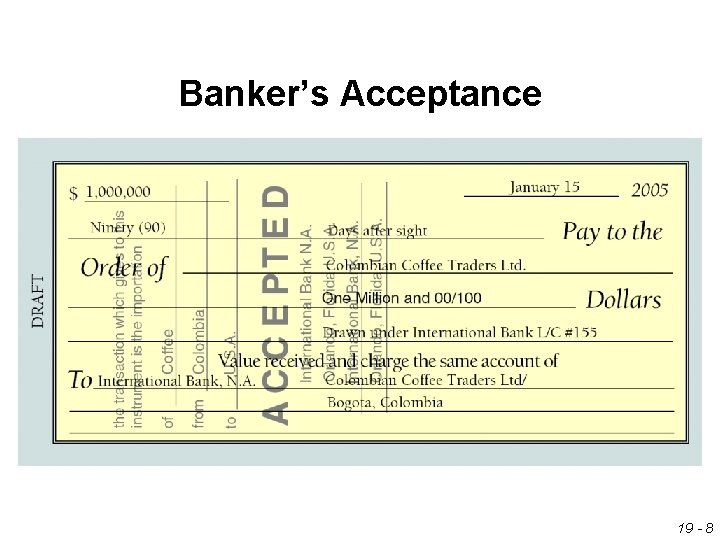 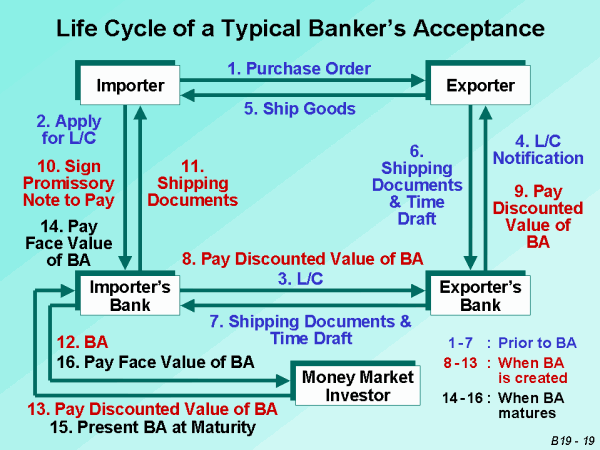 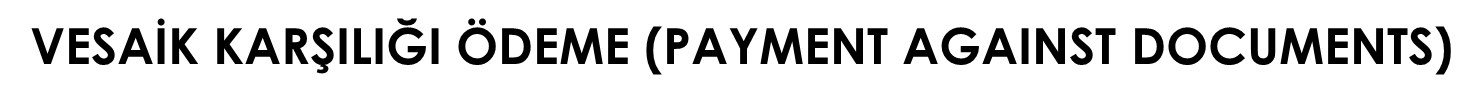 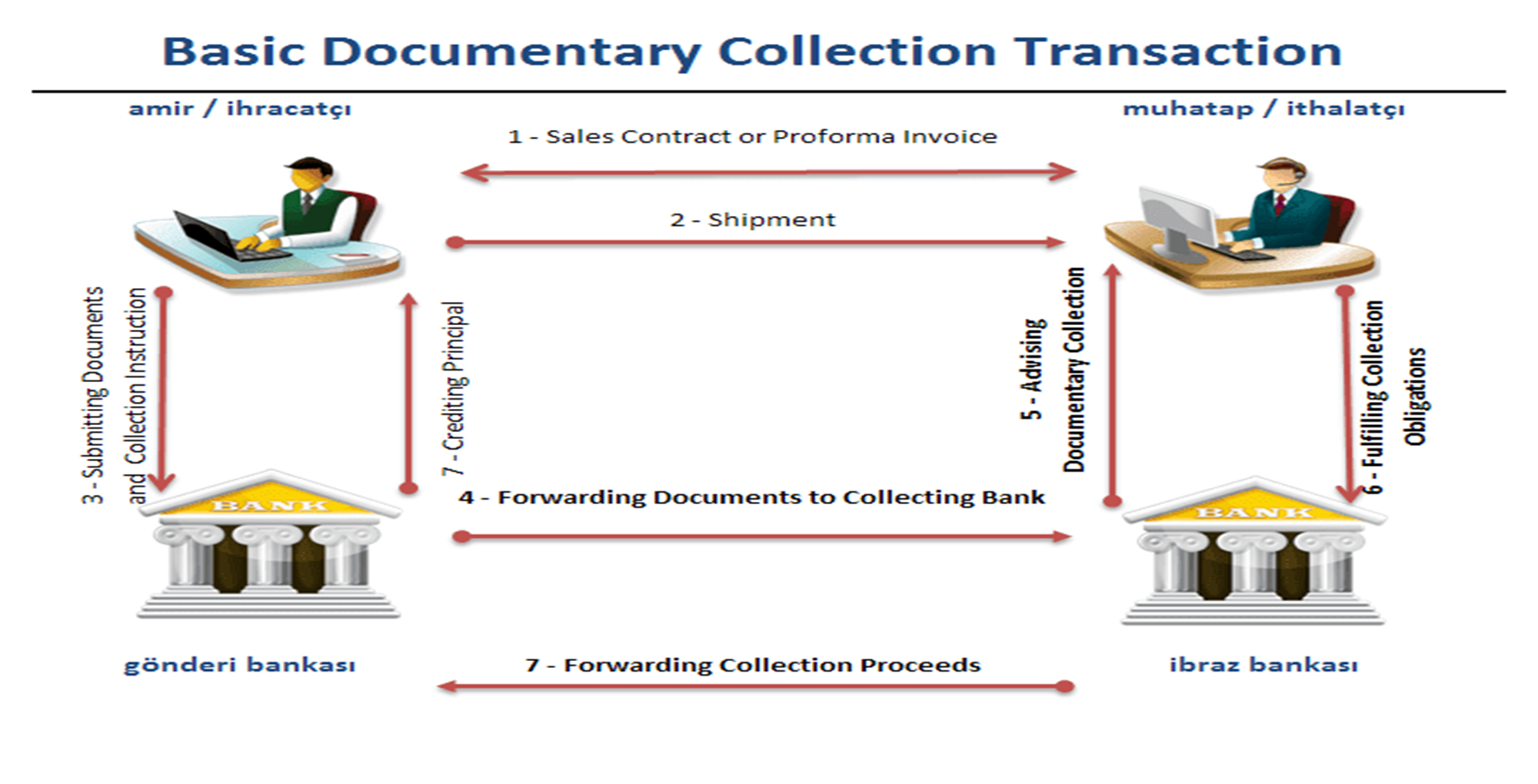 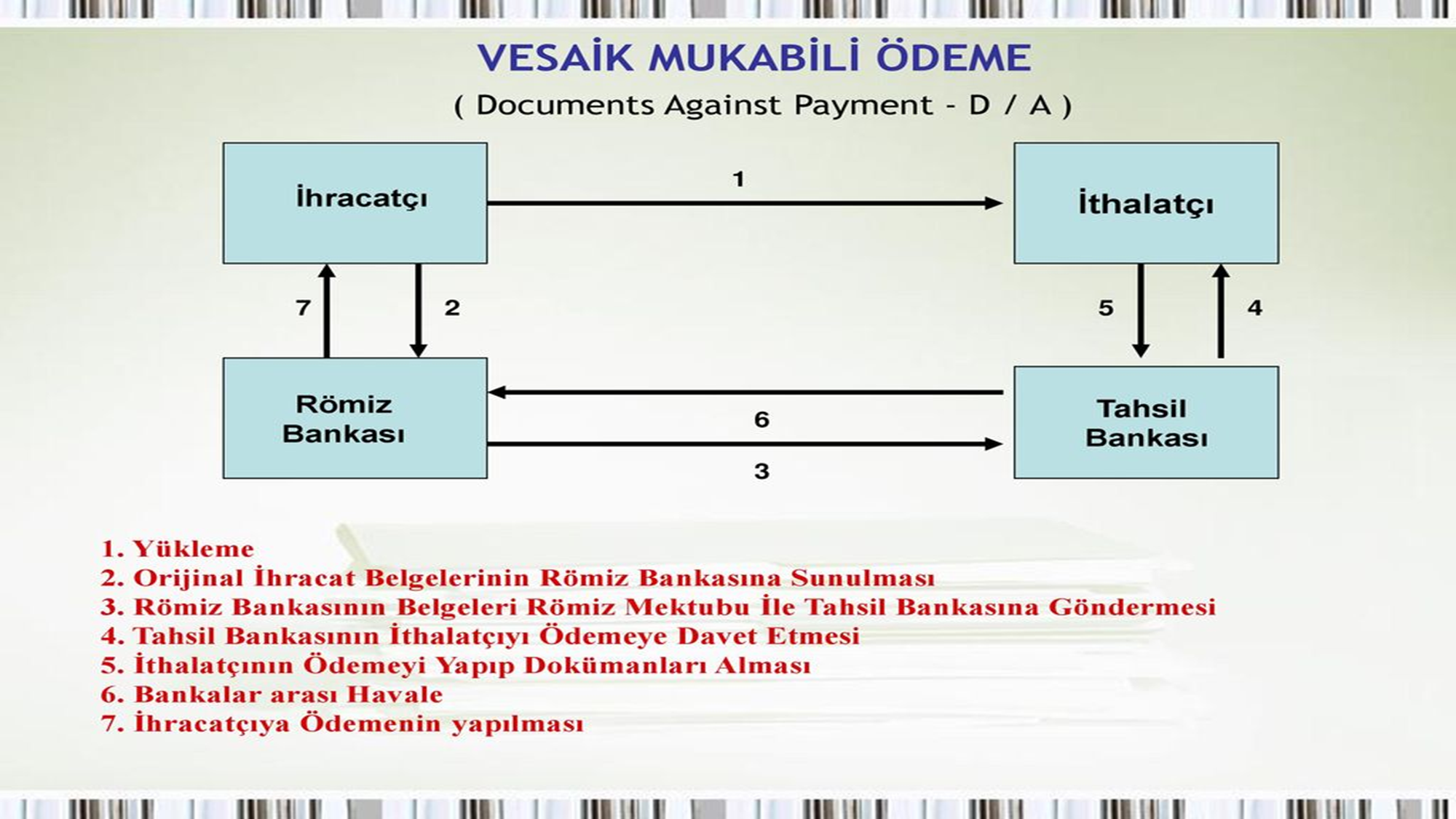 MAL KARŞILIĞI ÖDEME (OPEN ACCOUNT)
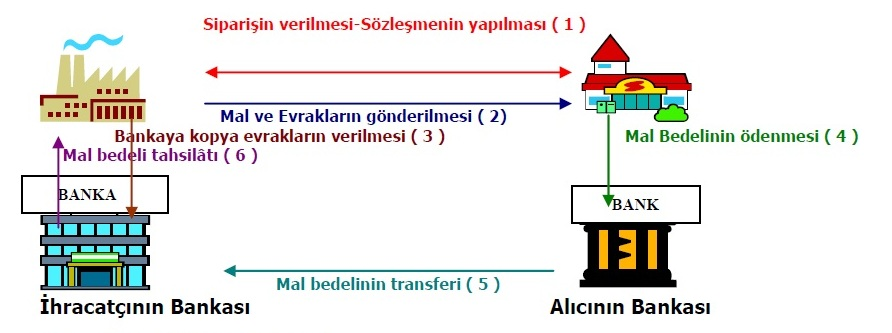 BPO(BANKA ÖDEME YÜKÜMLÜLÜKLERİ
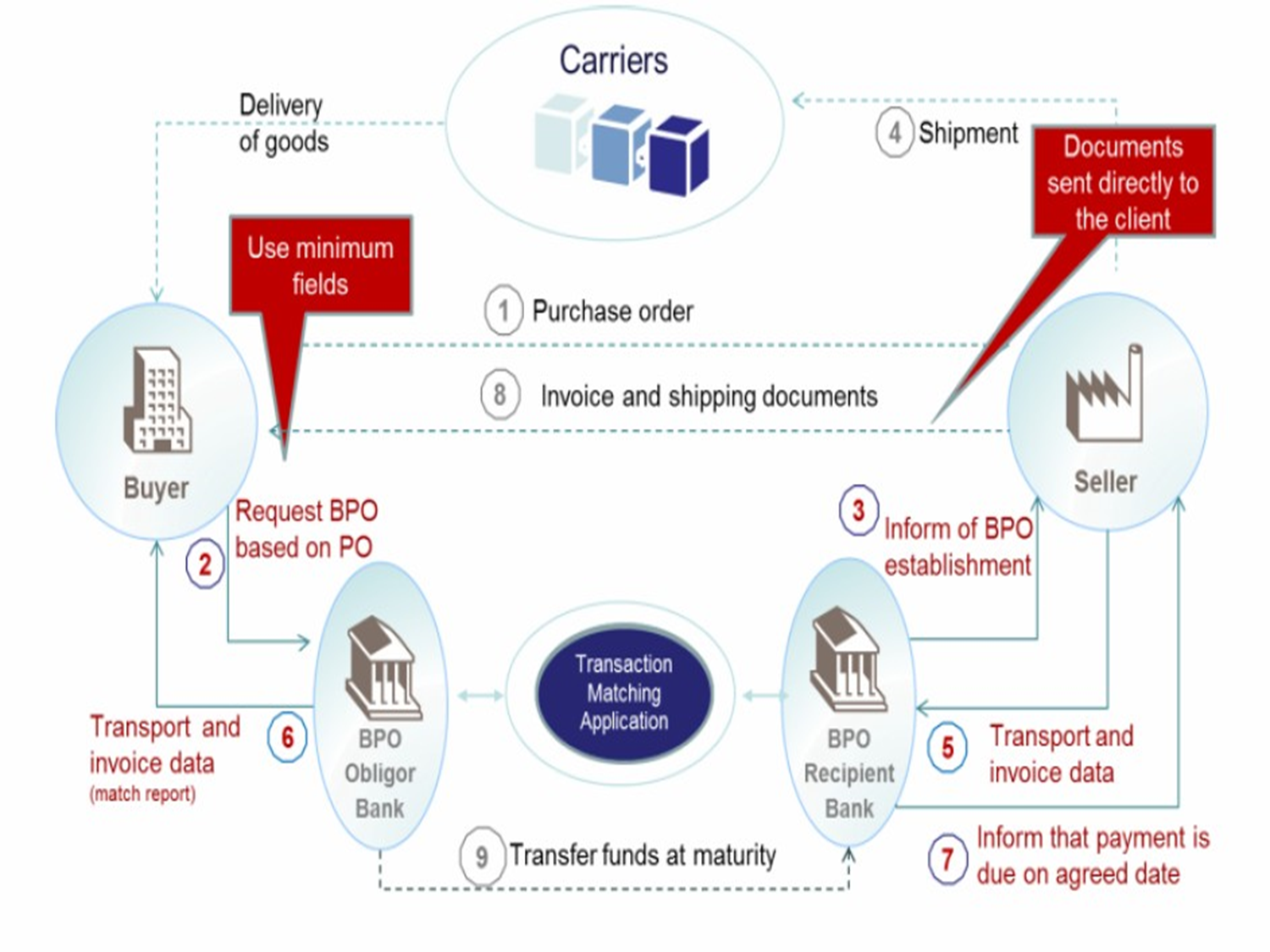